МГУ   имени    М.В.Ломоносовакафедра Альгологии
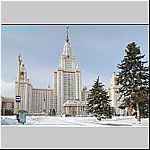 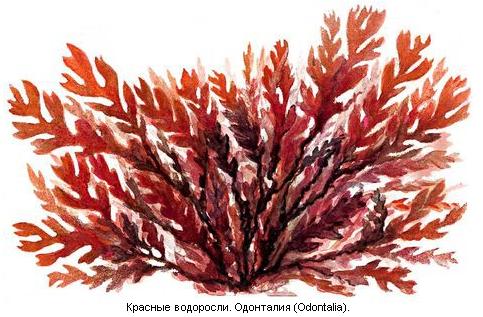 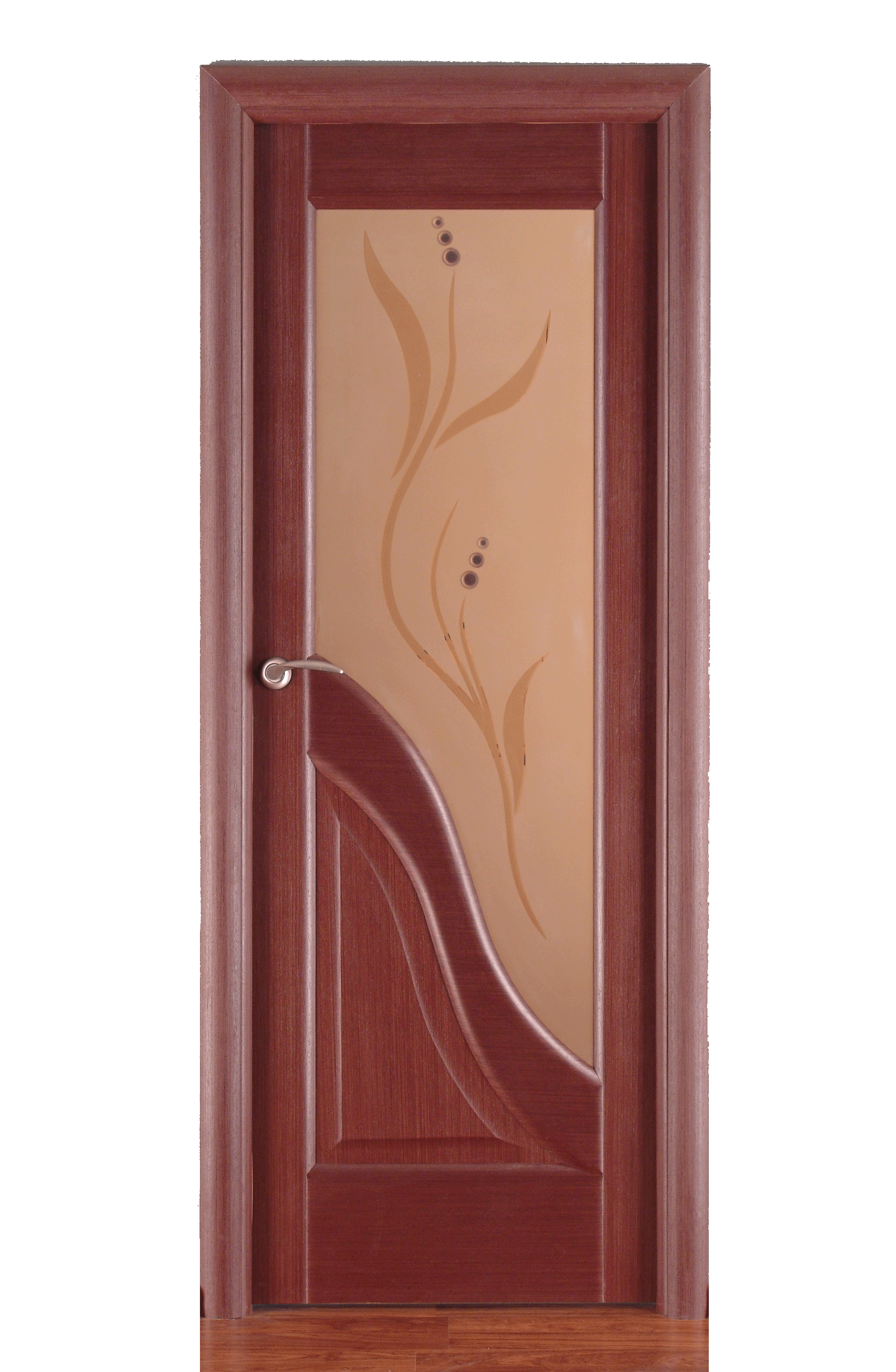 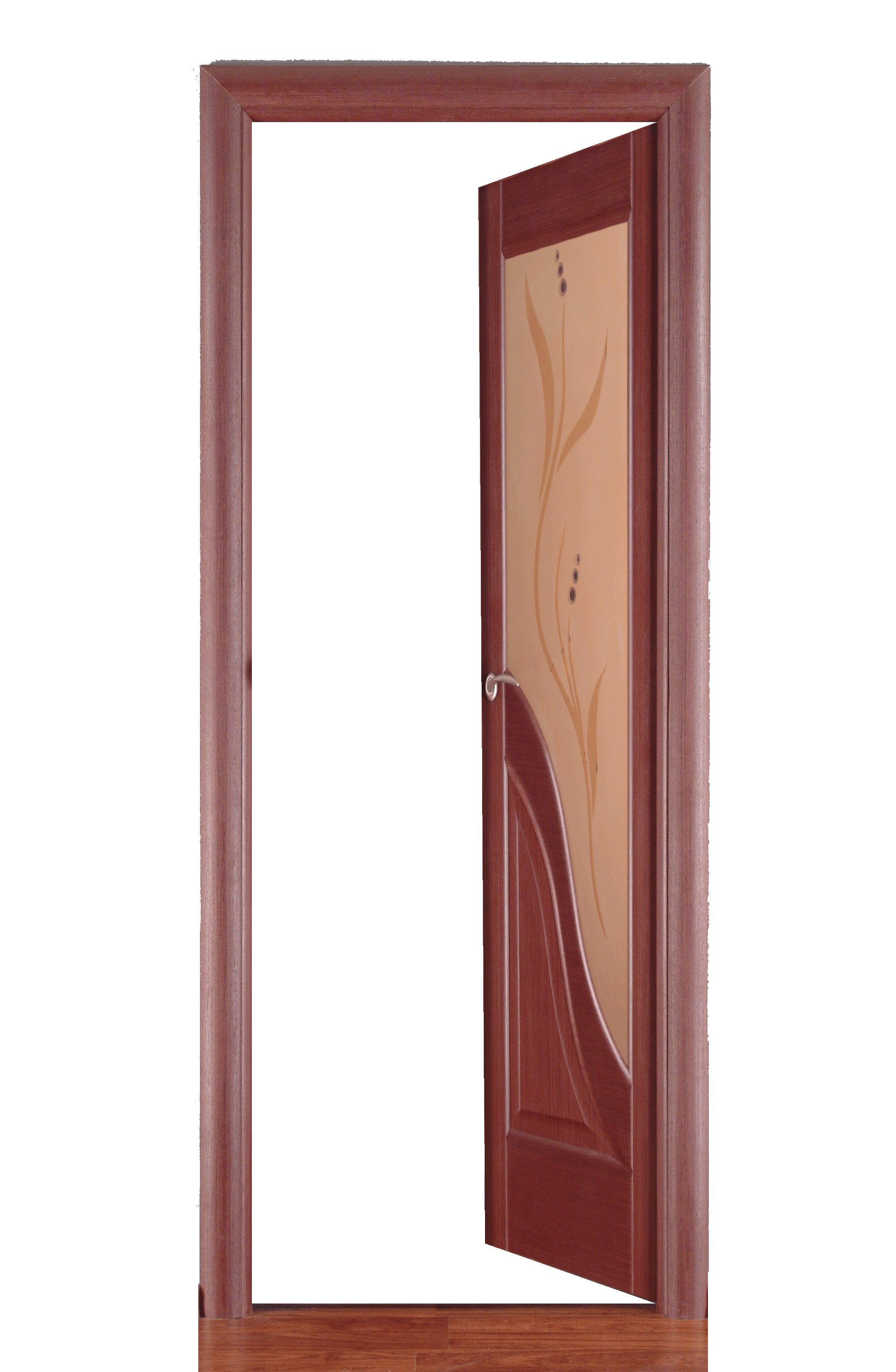 Лаборатория истории
Альгология — (от лат. альга— морская трава, водоросль и греч. логос — учение) — раздел ботаники, изучающий водоросли.
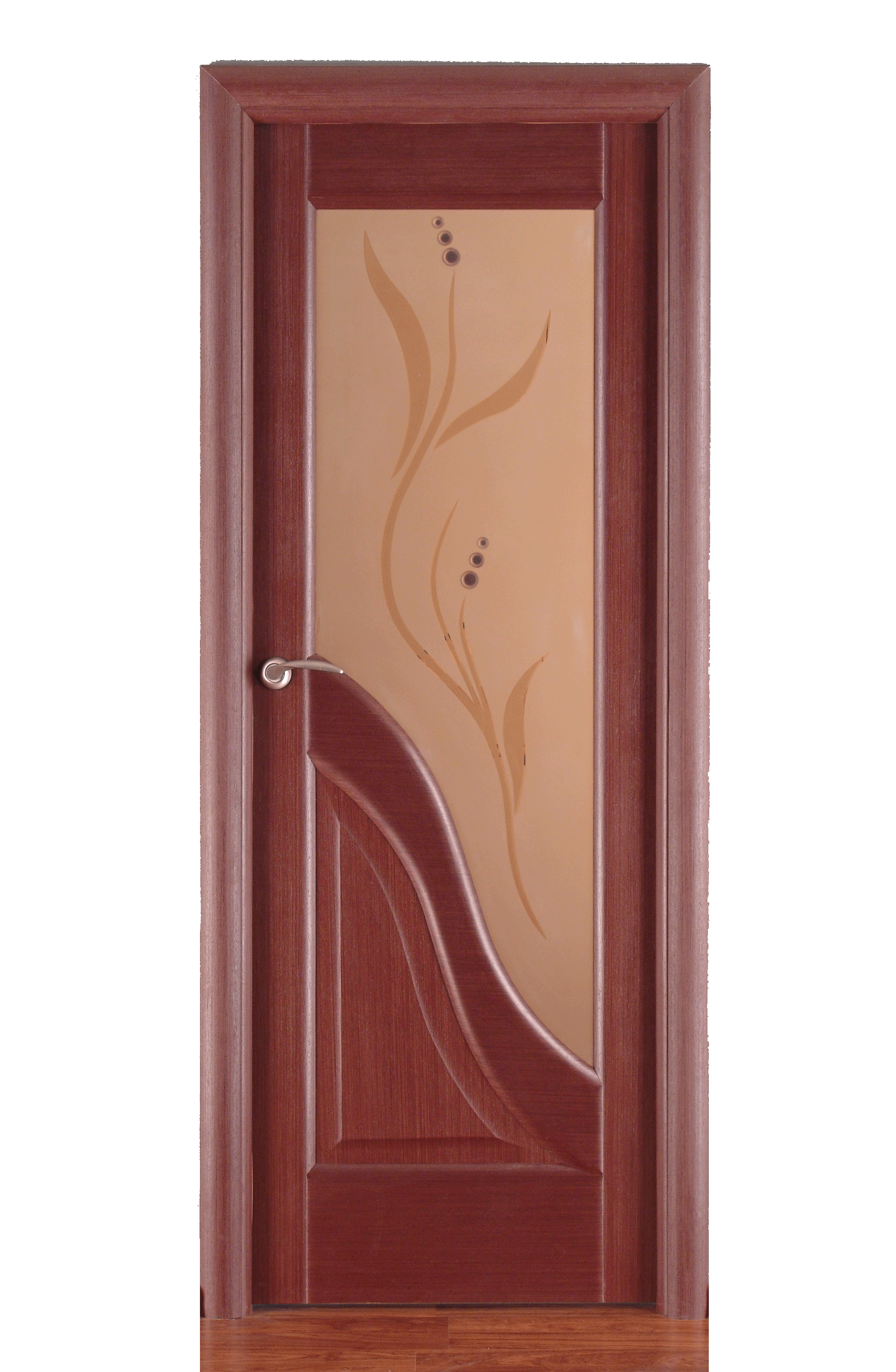 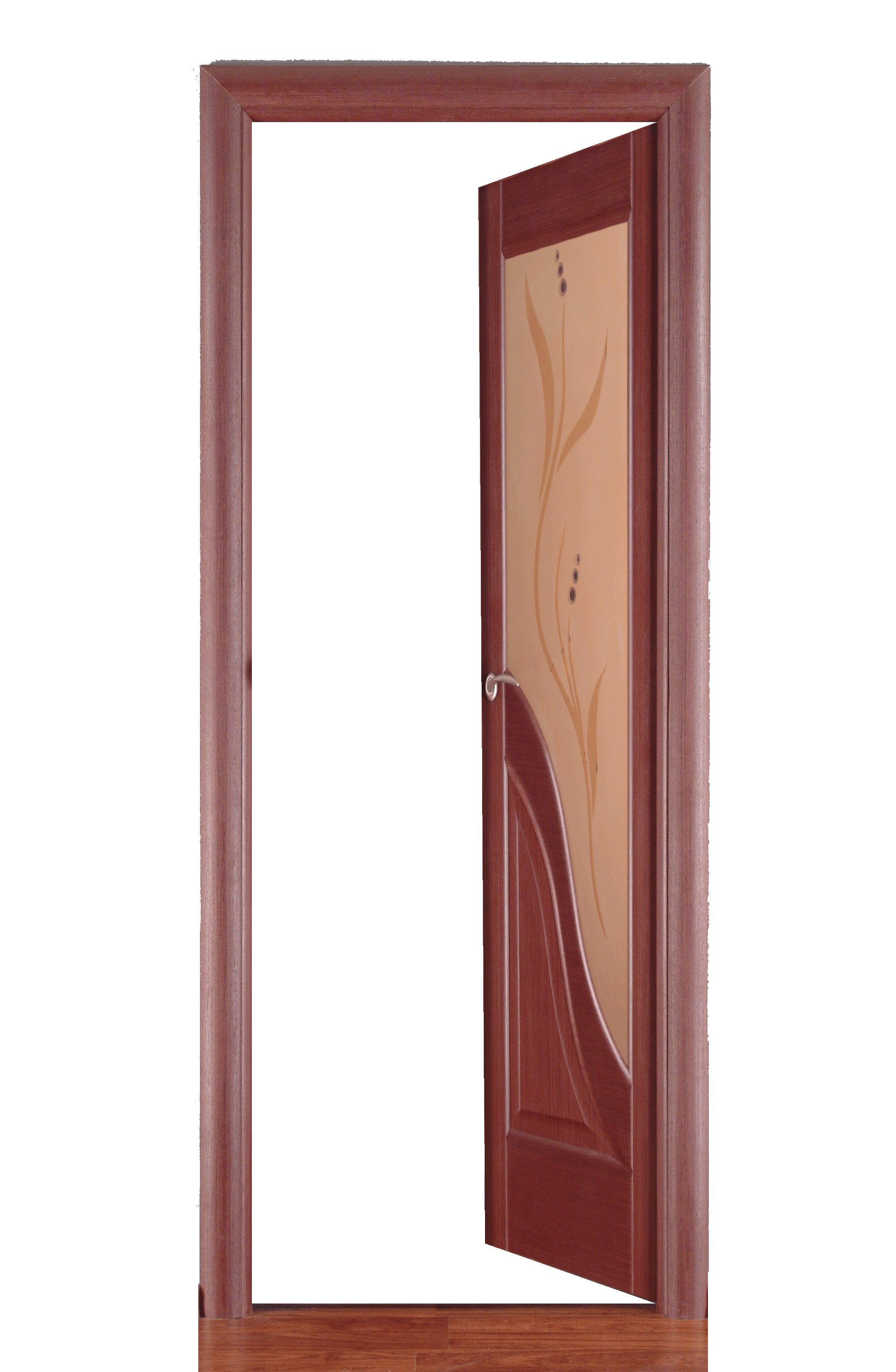 Лаборатория анатомии и морфологии
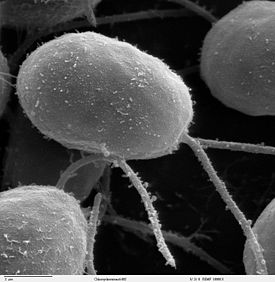 хламидомонада
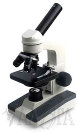 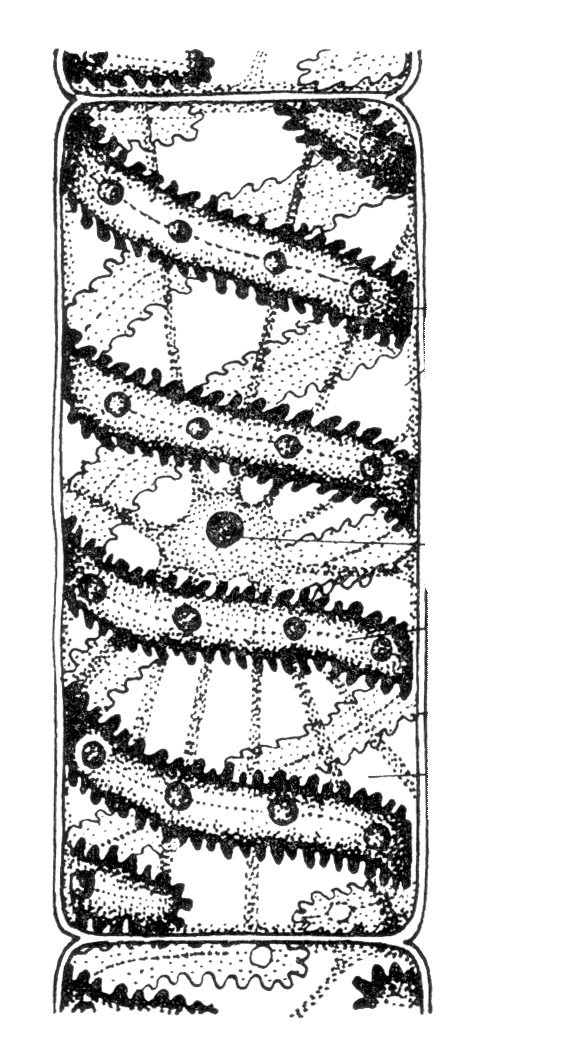 спирогира
Строение хламидомонады
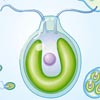 8
1
5
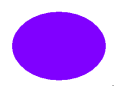 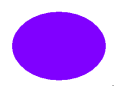 6
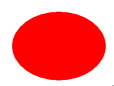 2
3
4
7
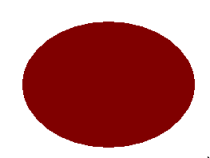 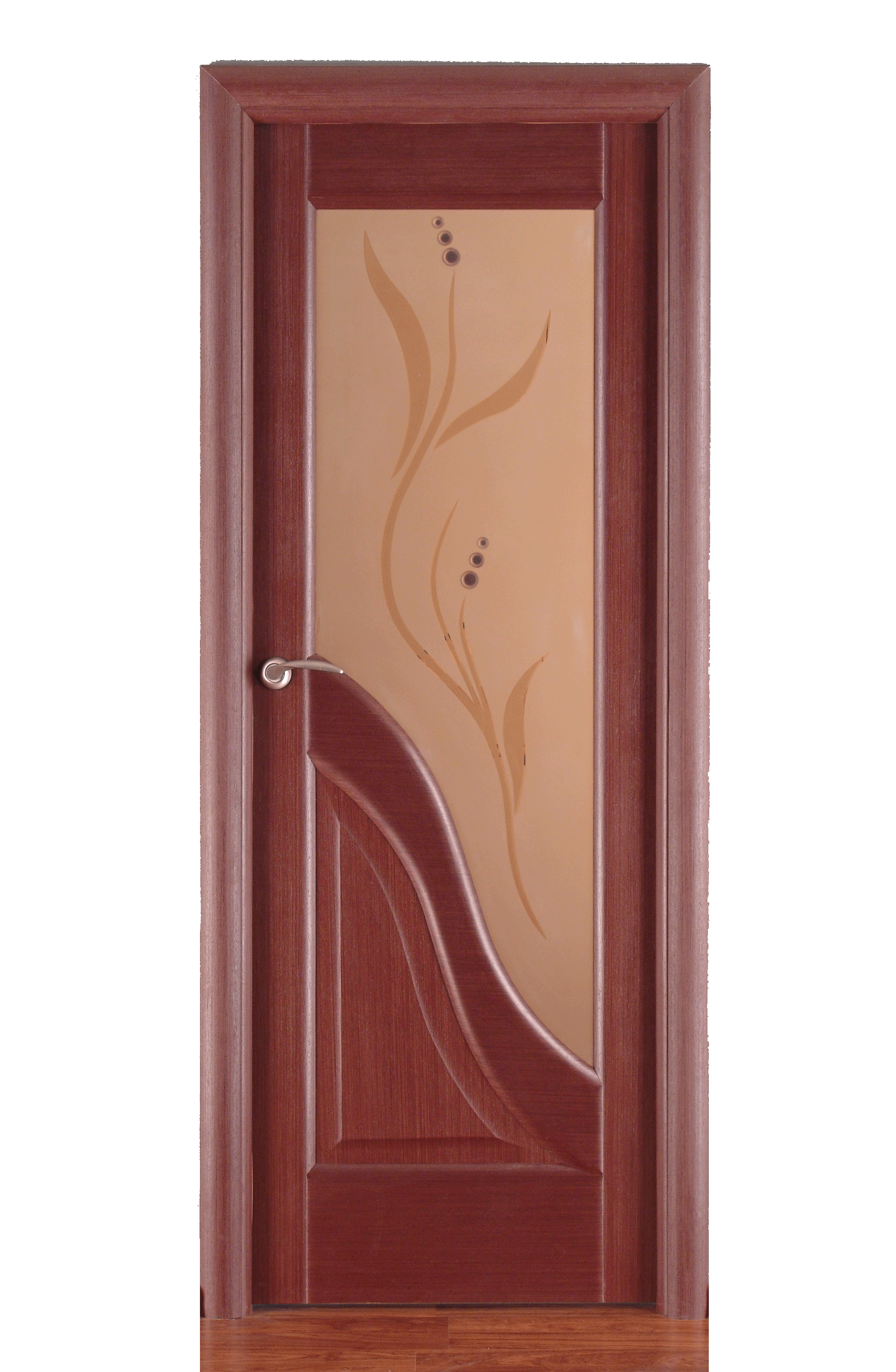 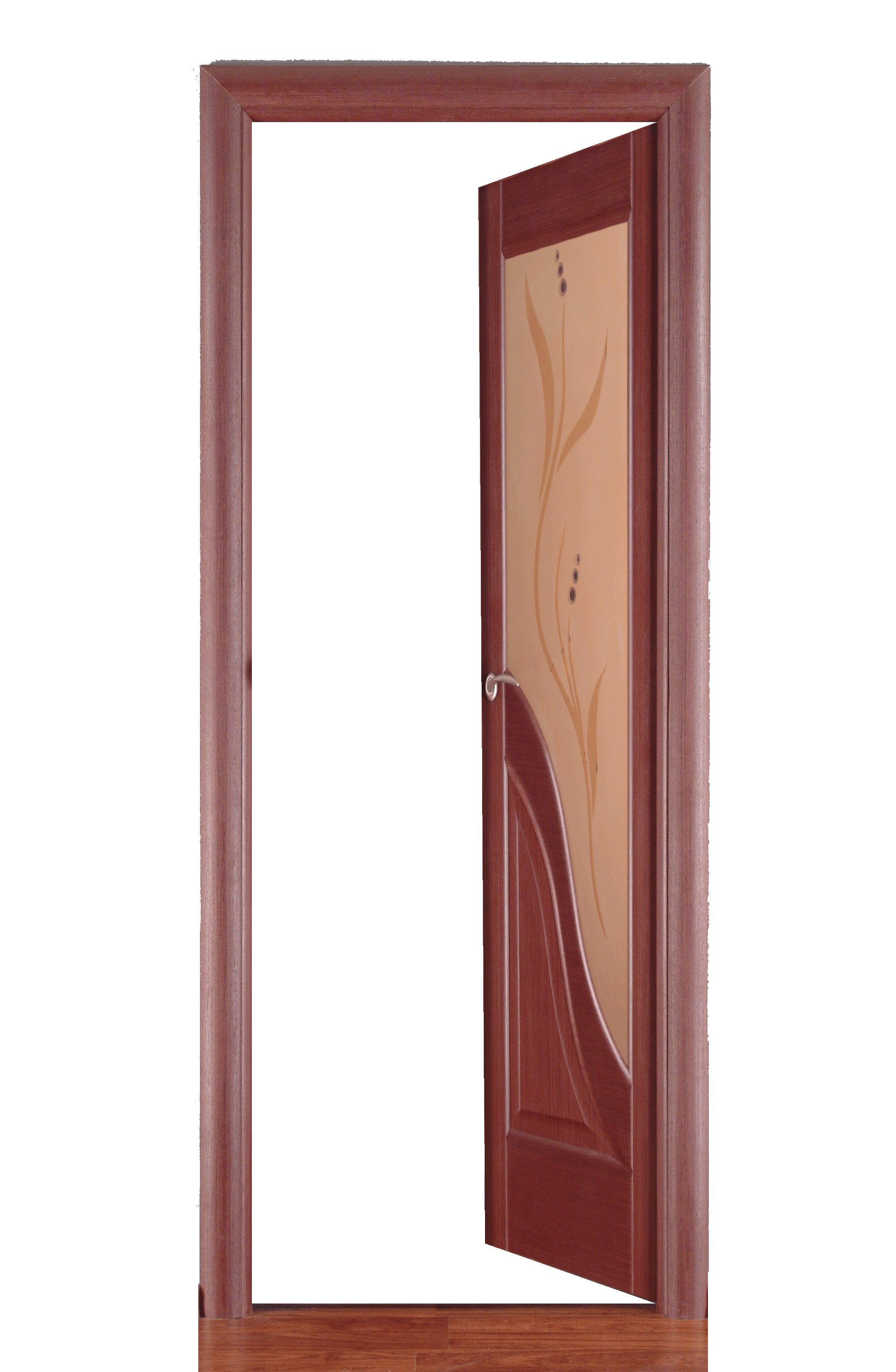 Лаборатория физиологии
ПРОЦЕССЫ   ЖИЗНЕДЕЯТЕЛЬНОСТИ
ДЫХАНИЕ
Рост и развитие
ПИТАНИЕ
ДВИЖЕНИЕ
ВЫДЕЛЕНИЕ
РАЗМНОЖЕНИЕ
Размножение водоросли хламидомонады.
Бесполое 



При благоприятных
        условиях
Половое



При неблагоприятных 
         условиях
Простое деление
Слияние гамет
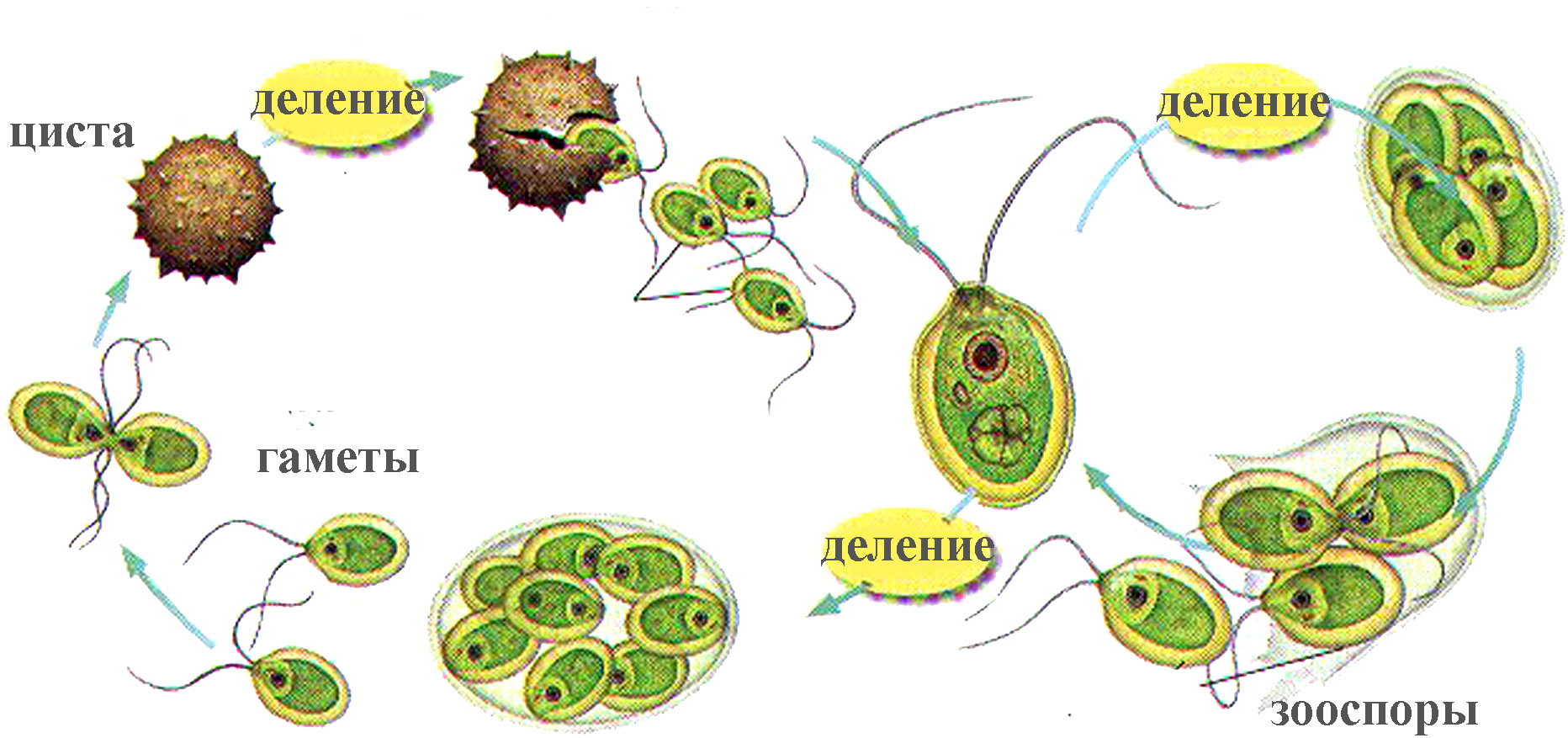 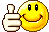 Как  называется   органоид   движения
 хламидомонады
усики
жгутики
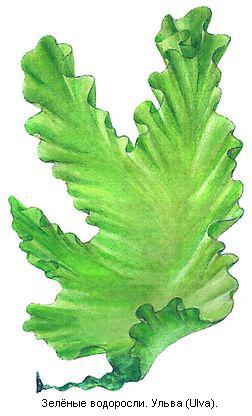 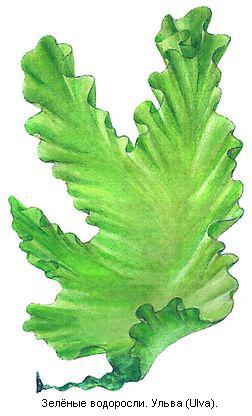 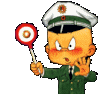 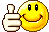 При помощи чего хламидомонада 
 распознает  свет
Глазки
Глазок
Глаз
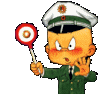 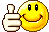 Как размножается хламидомонада 
в благоприятный период
Не размножается
Делением
Половым 
путем
Почкованием
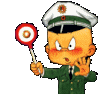 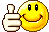 Как называется хлоропласт 
у хламидомонады
Хроматофор
Крахмальное 
тельце
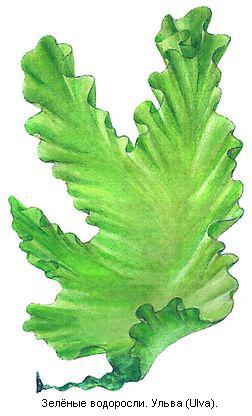 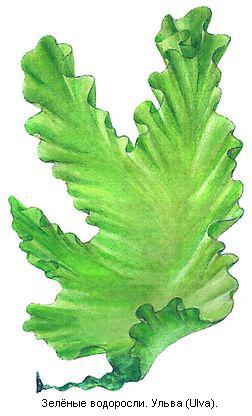 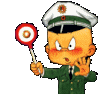 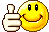 Каково биологическое значение 
крахмального тельца
Запас питательных 
веществ
Фотосинтез
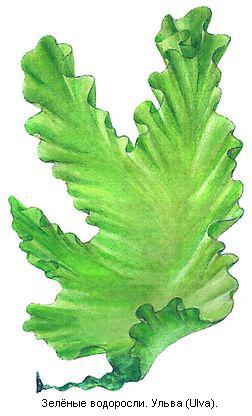 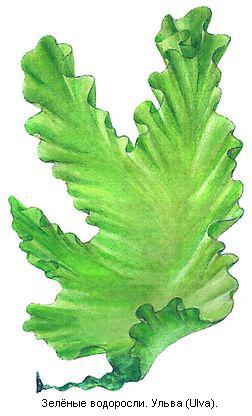 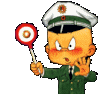 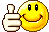 Что происходит с хламидомонадой
при наступлении неблагоприятного периода
Размножается
половым путем
Погибает
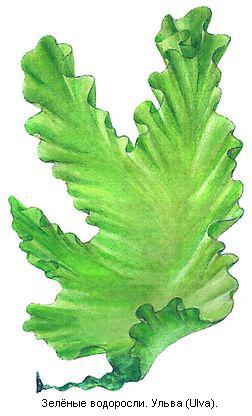 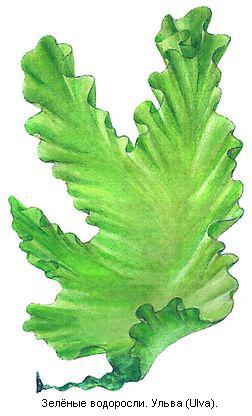 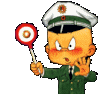 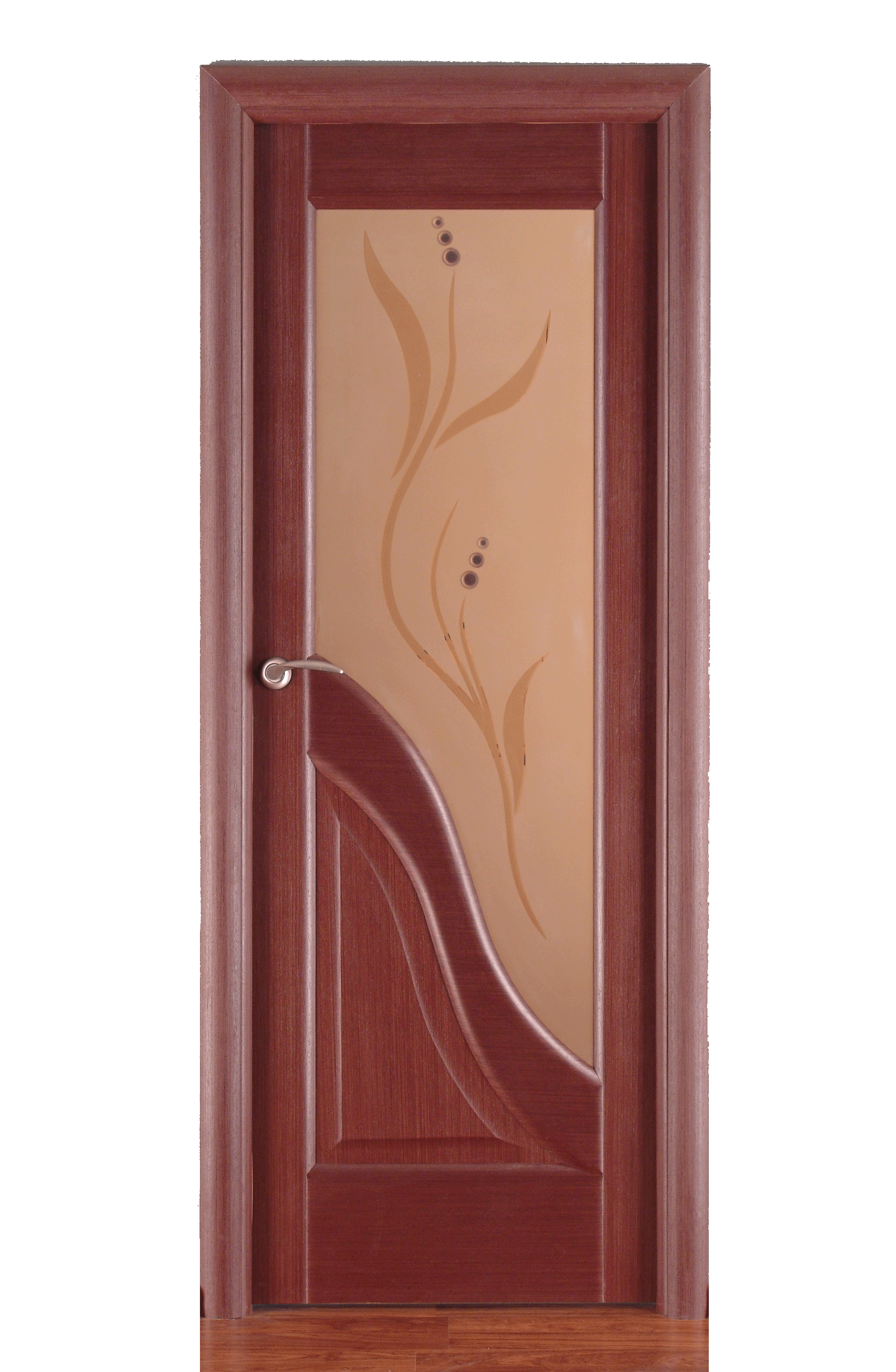 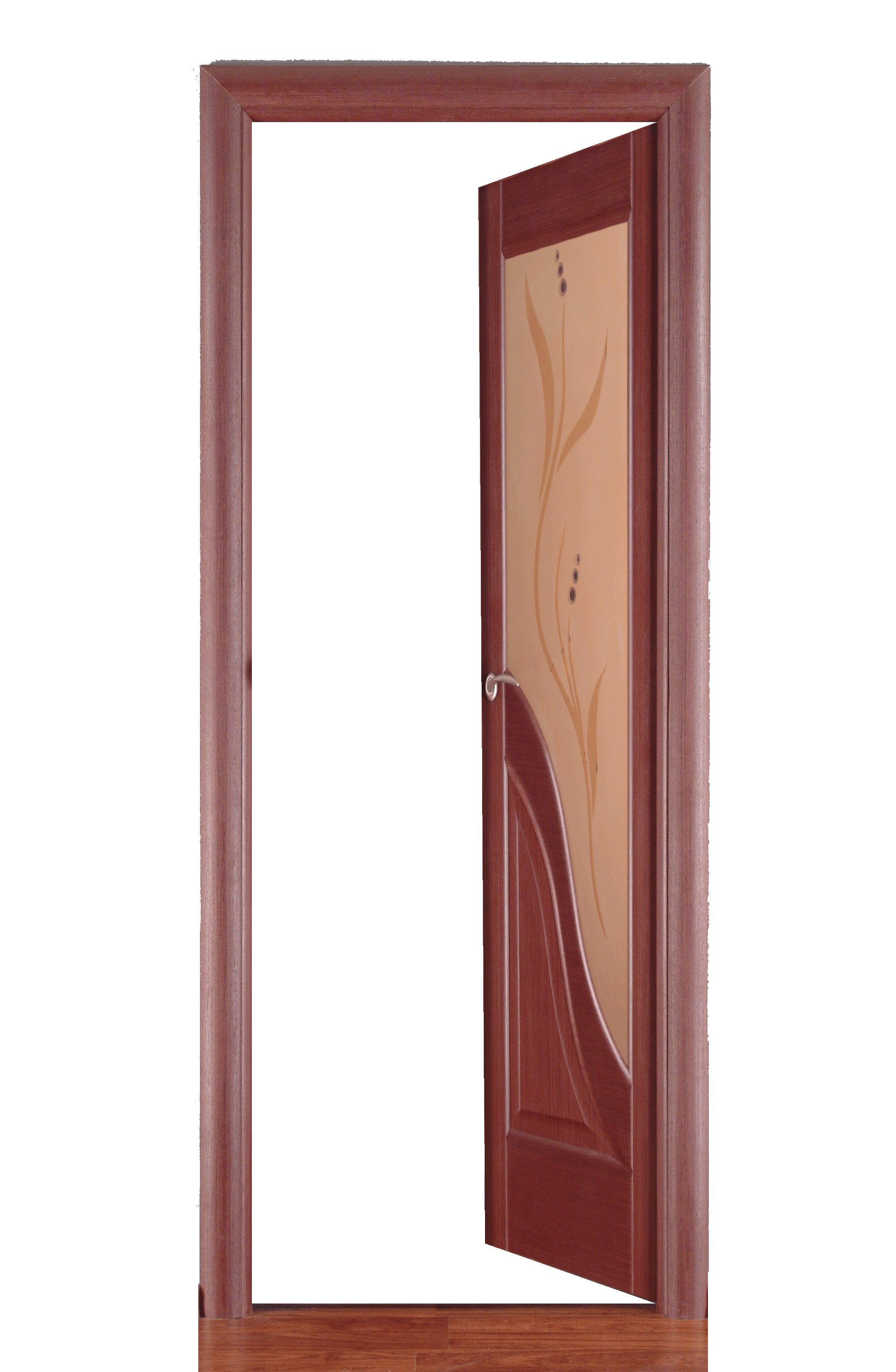 Лаборатория экологии
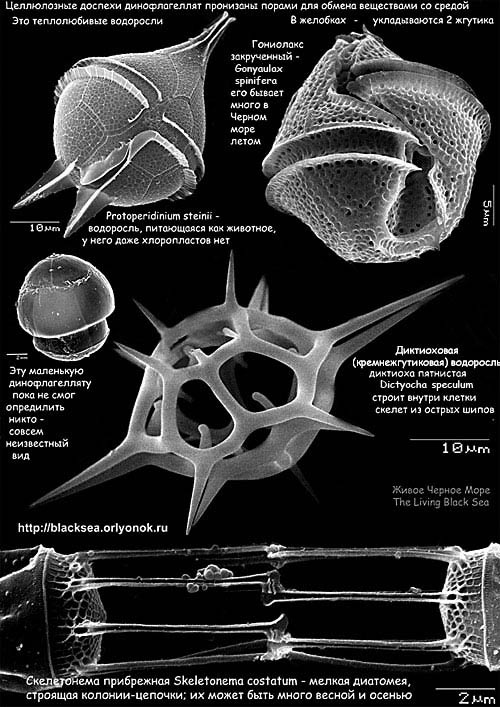 Диатомовые
 водоросли
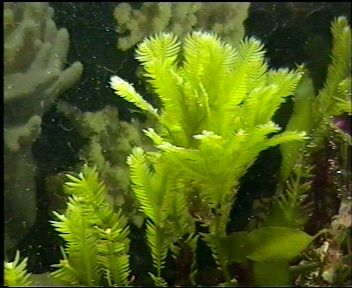 каулера
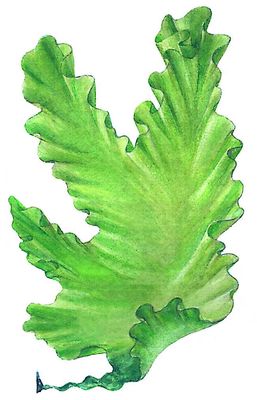 ульва
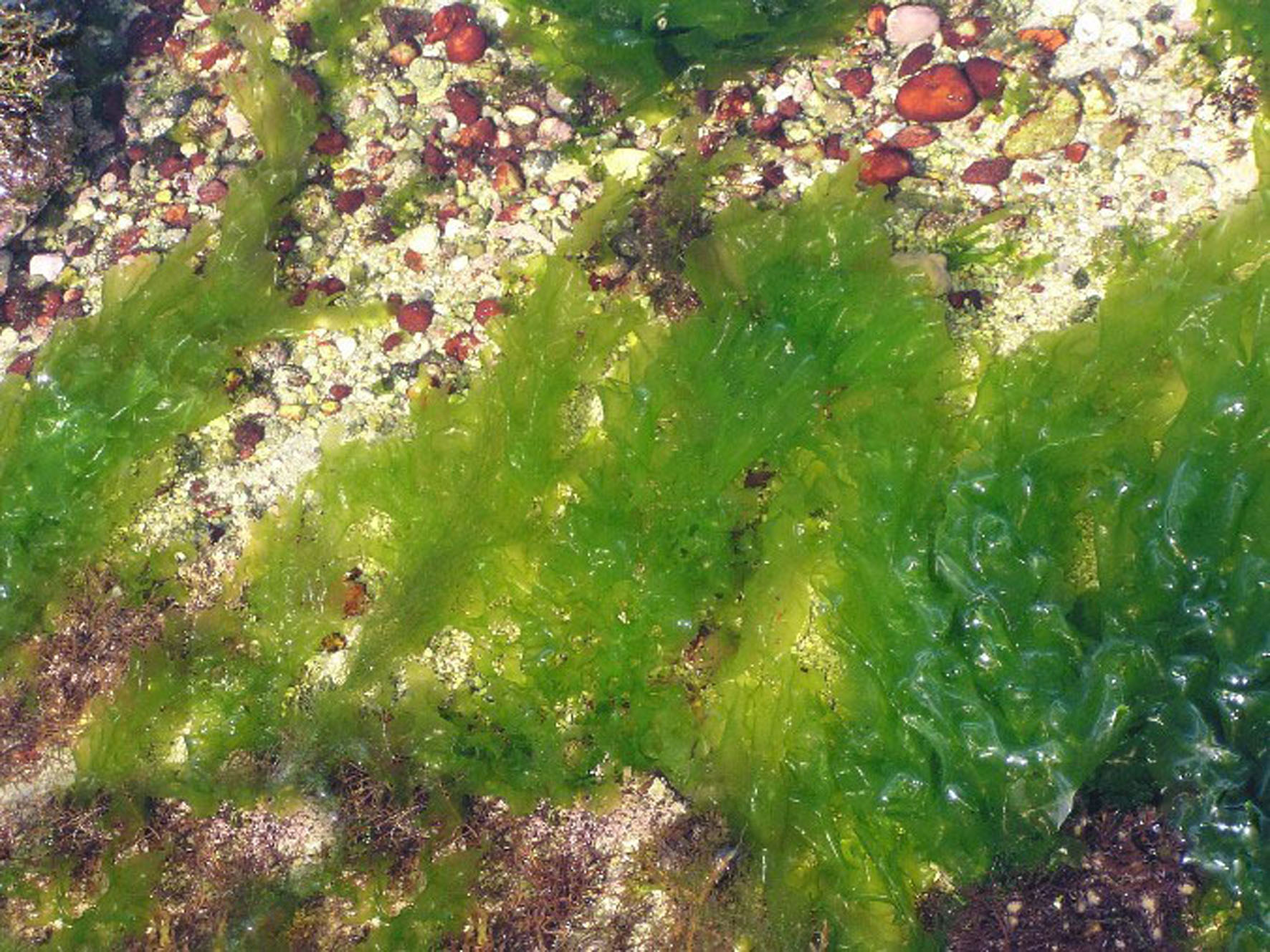 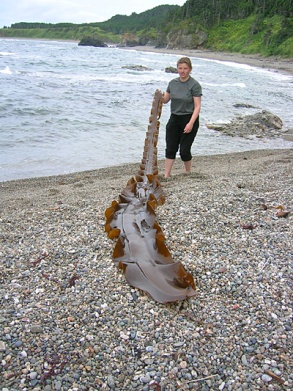 Ламинария
«морская 
            капуста»
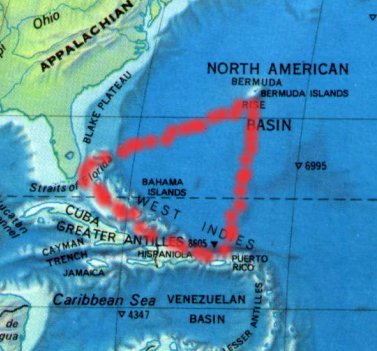 саргассы
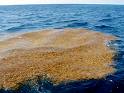 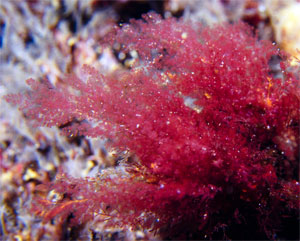 каллимон
порфира
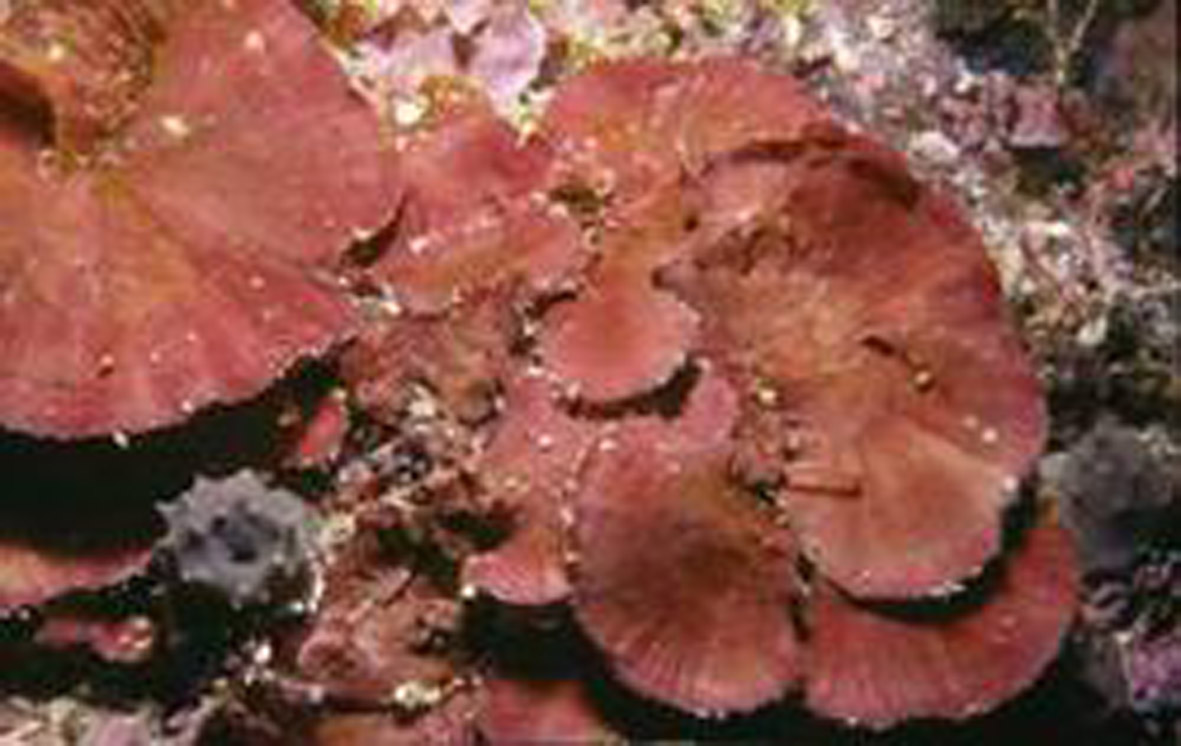 Красные водоросли
    на снегу
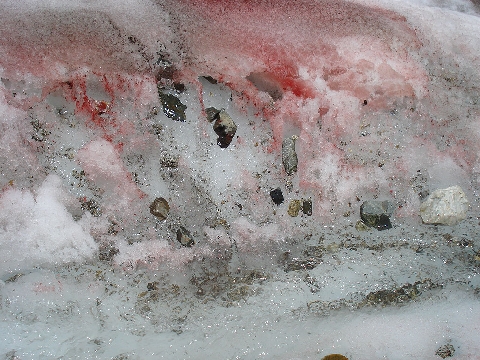 Красный прилив
       Причина – красные водоросли
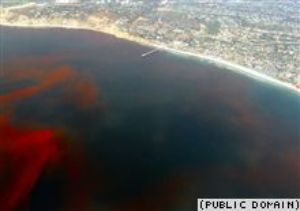 филлофора
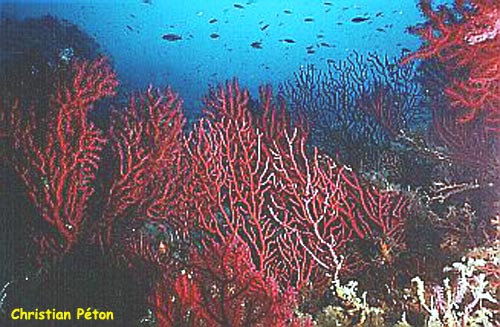 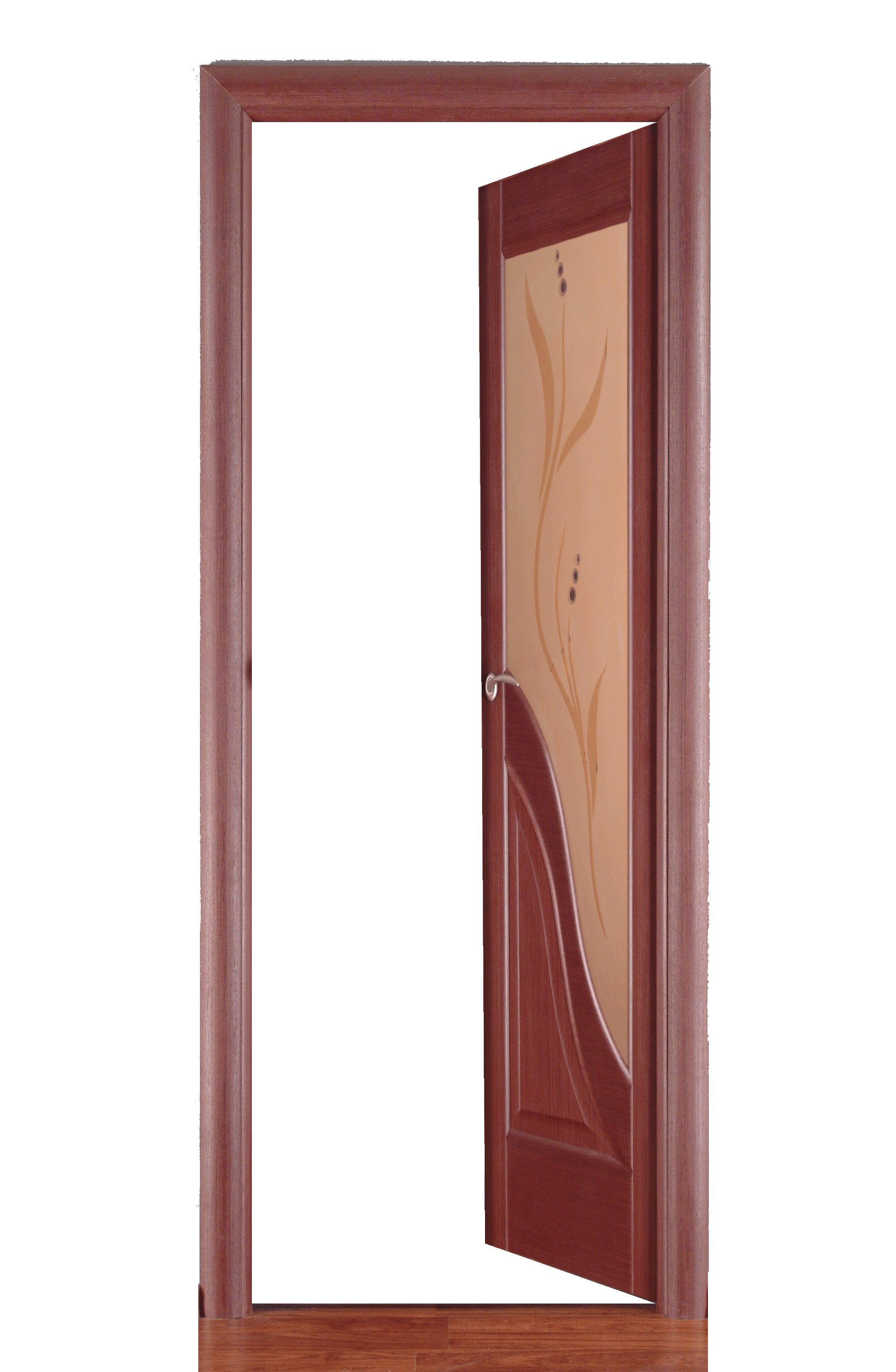 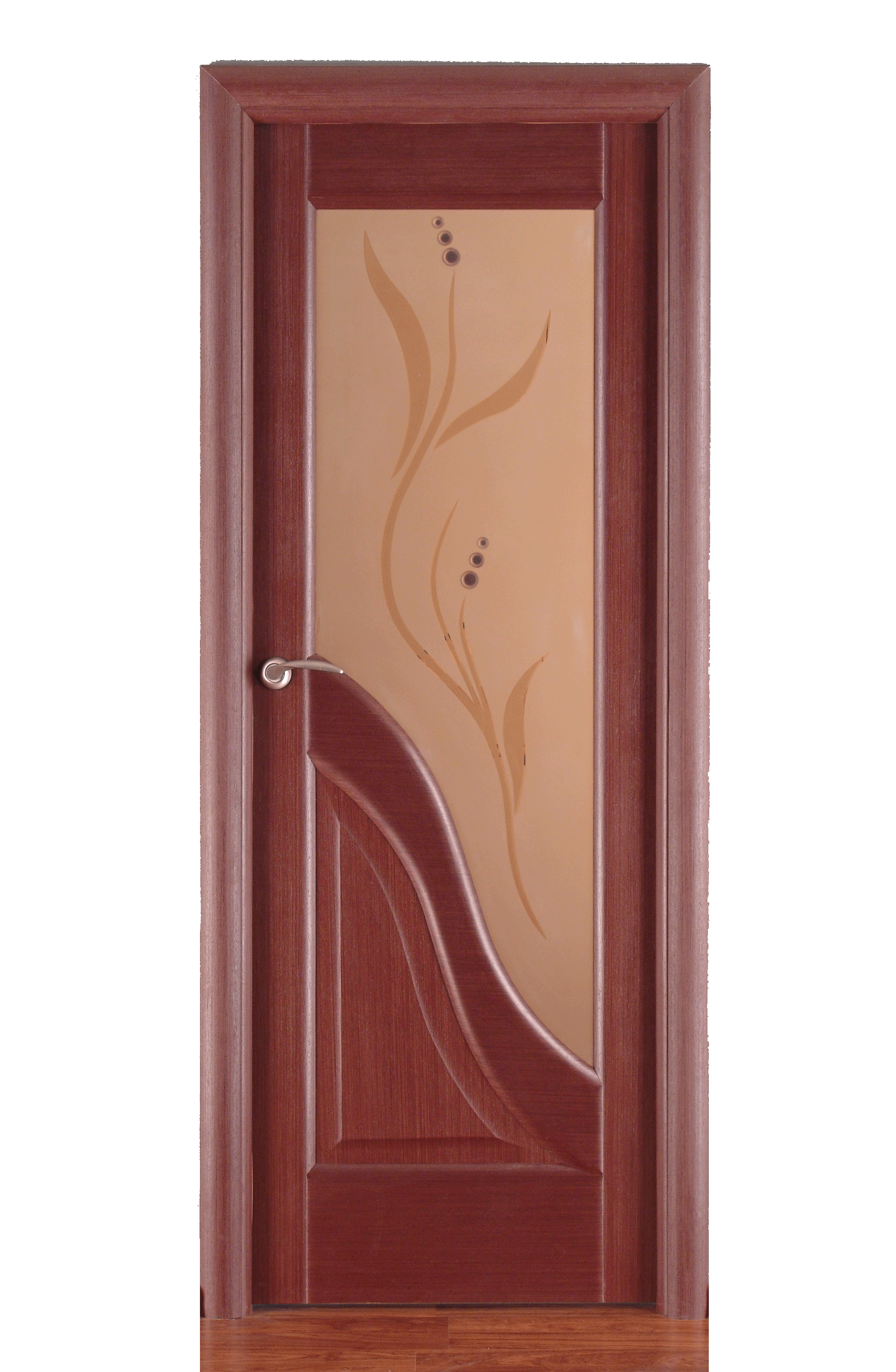 Лаборатория экономики
Значение водорослей
Загрязнение воды
Загрязняют пляжи
-
Вызывают отравления
Опасность для кораблей
Значение водорослей
Биологическая очистка вод
Пища для животных
Получение 
йода
Пища для человека
+
Источник 
агар-агара
Топливо
Удобрение
Косметология